ESCUELA NORMAL DE EDUCACIÓN PREESCOLAR
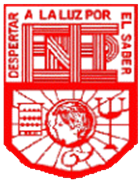 MAPA CONCEPTUAL 


ALUMNA: STEPHANIE XIOMARA GALLEGOS GARCÍA 

CUARTO AÑO     SECCIÓN: «F» 



SALTILLO, COAH.. A 20 DE FEBRERO DE 2015
CAMPOS FORMATIVOS
Lenguaje y comunicación
Pensamiento matemático
Desarrollo personal y social
Exploración y conocimiento del mundo
Centrar la atención en los estudiantes y en sus procesos
Centrar la atención en los estudiantes y en sus procesos
Planificar para potenciar el aprendizaje
Planificar para potenciar el aprendizaje
Planificar para potenciar el aprendizaje
Planificar para potenciar el aprendizaje
Generar ambientes de aprendizaje
Generar ambientes de aprendizaje
Trabajar en colaboración para potenciar el aprendizaje
Poner énfasis en el desarrollo de competencias, El logro de los estándares curriculares y los aprendizajes esperados
Generar ambientes de aprendizaje
Generar ambientes de aprendizaje
Poner énfasis en el desarrollo de competencias, El logro de los estándares curriculares y los aprendizajes esperados
Poner énfasis en el desarrollo de competencias, El logro de los estándares curriculares y los aprendizajes esperados
Poner énfasis en el desarrollo de competencias, El logro de los estándares curriculares y los aprendizajes esperados
Usar materiales educativos para favorecer el aprendizaje
Evaluar para aprender
Evaluar para aprender
Usar materiales educativos para favorecer el aprendizaje
Usar materiales educativos para favorecer el aprendizaje
Favorecer la inclusión para atender a la diversidad
Evaluar para aprender
Evaluar para aprender
Incorporar temas de relevancia social
La tutoría y asesoría académica a la escuela